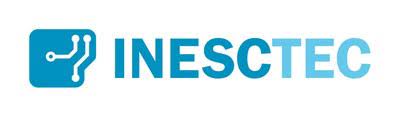 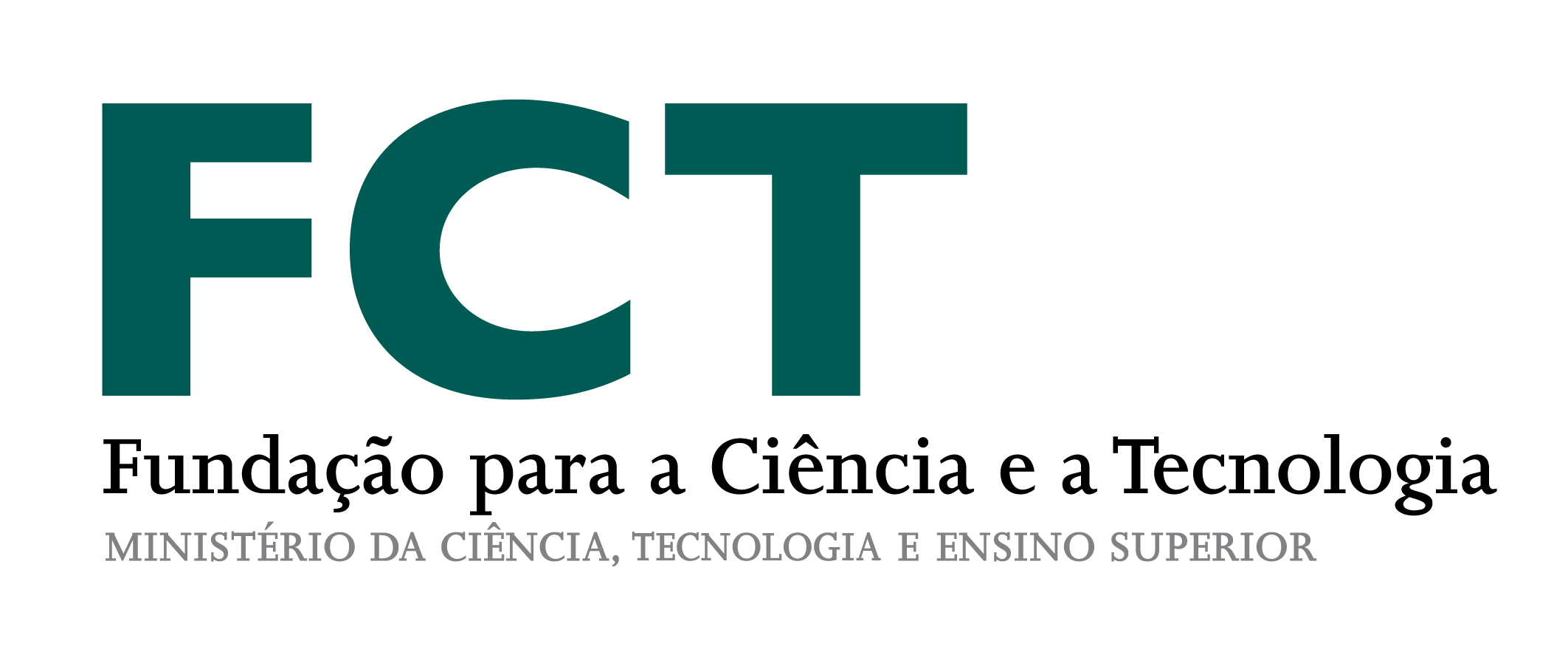 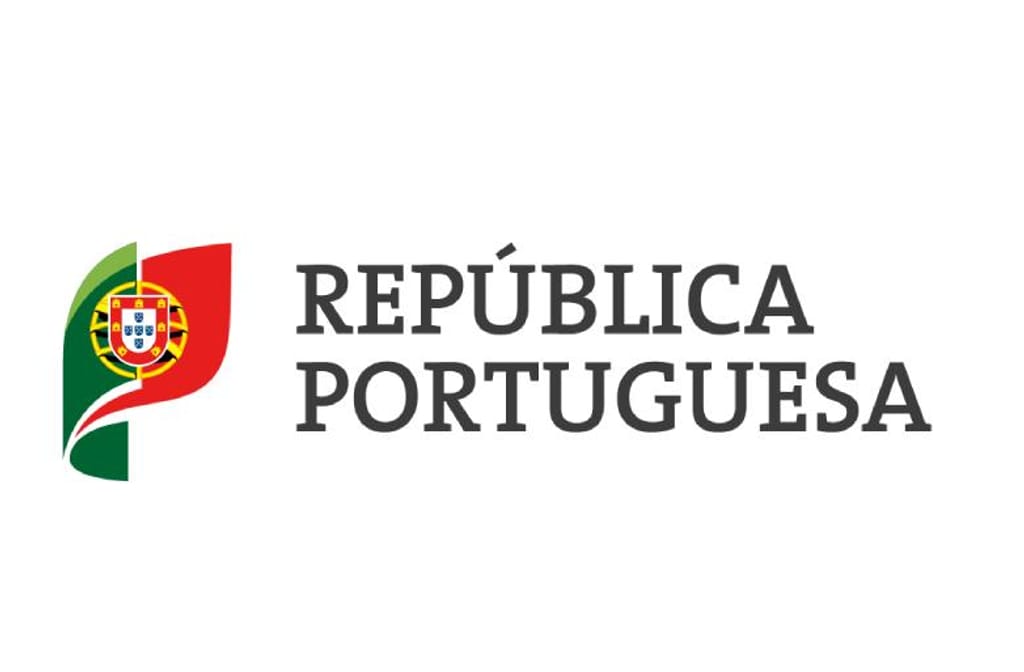 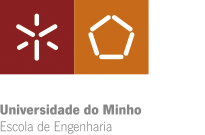 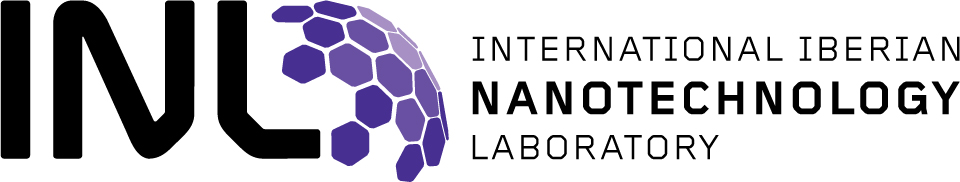 BayesianQuantum Amplitude Estimation
ReaQCT 2024
Alexandra Ramôa
This work is financed by National Funds through the Portuguese funding agency, FCT - Fundação para a Ciência e a Tecnologia, within project UIDB/50014/2020.
DOI 10.54499/UIDB/50014/2020 | https://doi.org/10.54499/uidb/50014/2020
Quantum Amplitude Estimation (QAE)
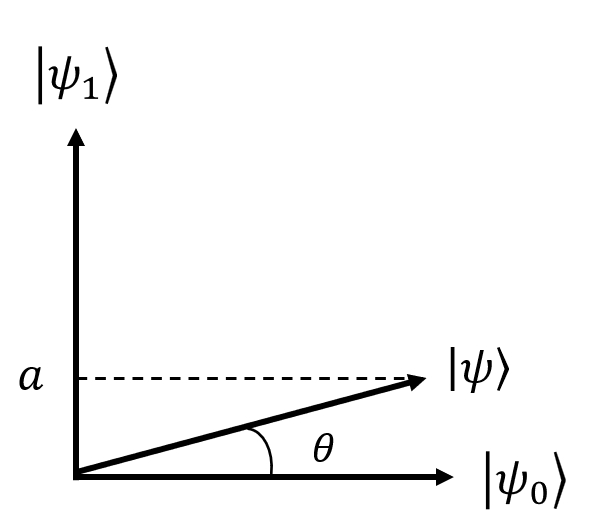 2
Quantum Amplitude Estimation
Classical solution
Quantum solution
Apply phase estimation to the Grover quantum amplitude amplification operator.
G
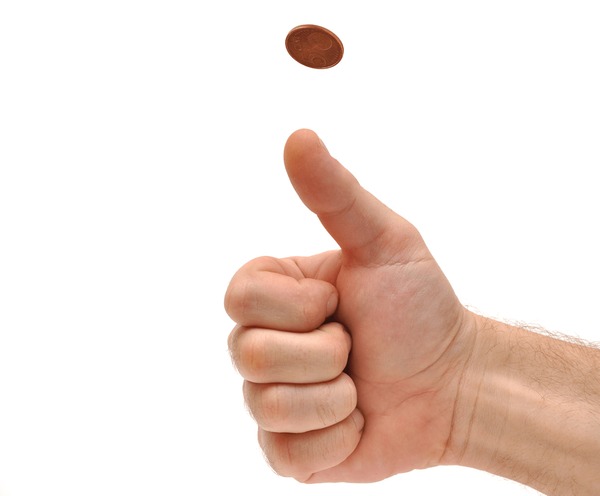 Quantum Phase Estimation
3
Quantum Amplitude Estimation
There is a quadratic quantum speed-up for this task.
■ classical
■ quantum
estimation error
cost
4
QAE with Noisy Quantum Devices
The circuit is not viable for today’s quantum devices. 

Alternative strategies have been proposed.
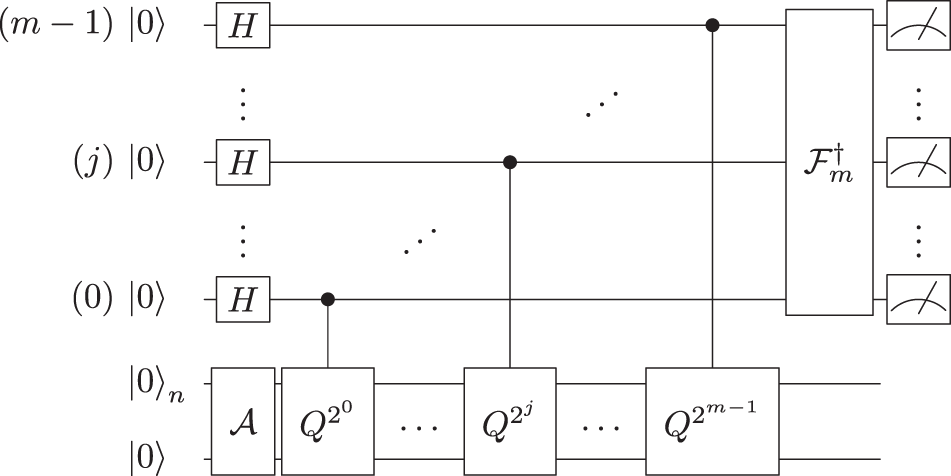 in: Grinko, D., Gacon, J., Zoufal, C. et al. Iterative quantum amplitude estimation. npj Quantum Inf 7, 52 (2021).
5
QAE with Noisy Quantum Devices
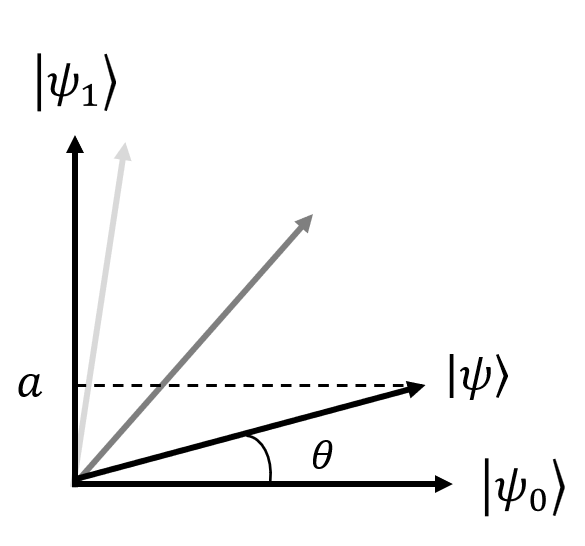 Use this extra freedom to unlock otherwise unachievable learning rates.
6
QAE with Noisy Quantum Devices
?
7
QAE with Noisy Quantum Devices
We can look at this as a data science problem.
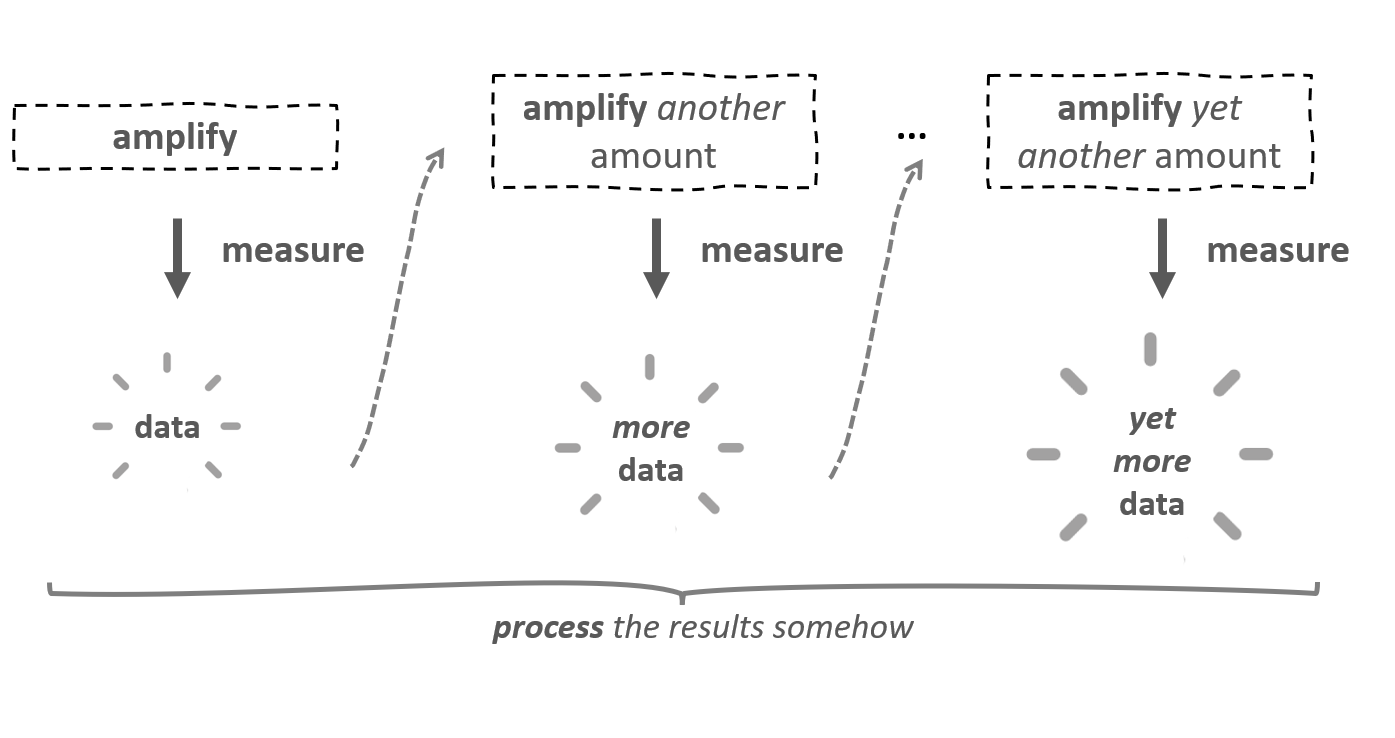 8
QAE with Noisy Quantum Devices
quantum processing
i-th experimental
outcome
classical processing
9
Maximum Likelihood QAE
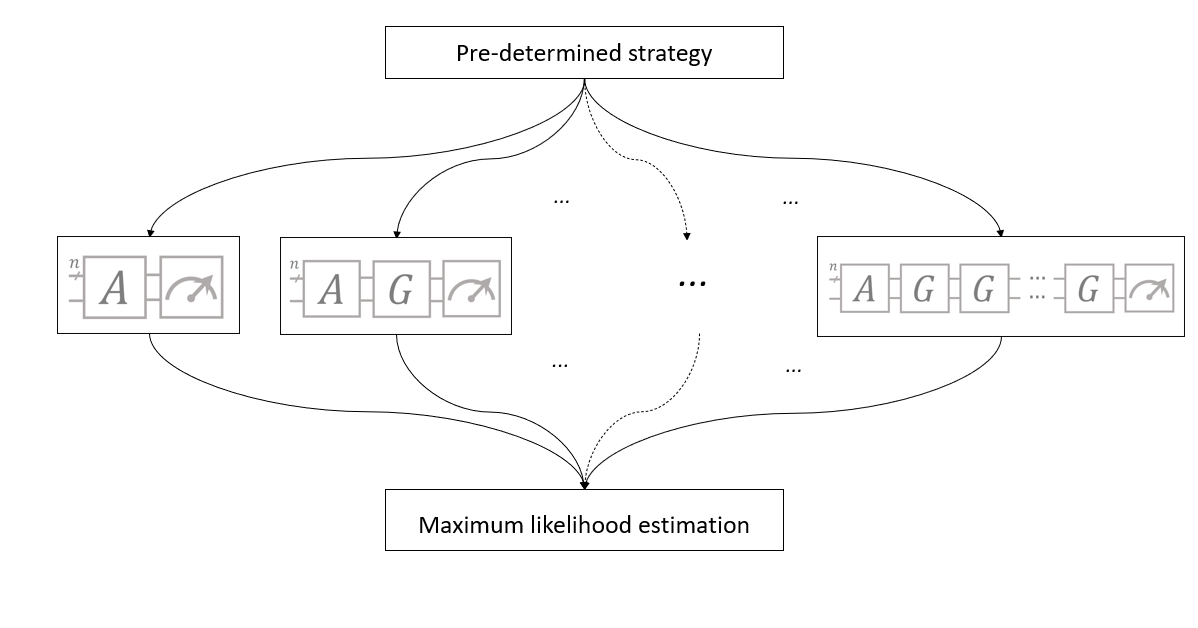 10
Bayesian Amplitude Estimation
Bayesian statistics offers a natural paradigm for QAE.
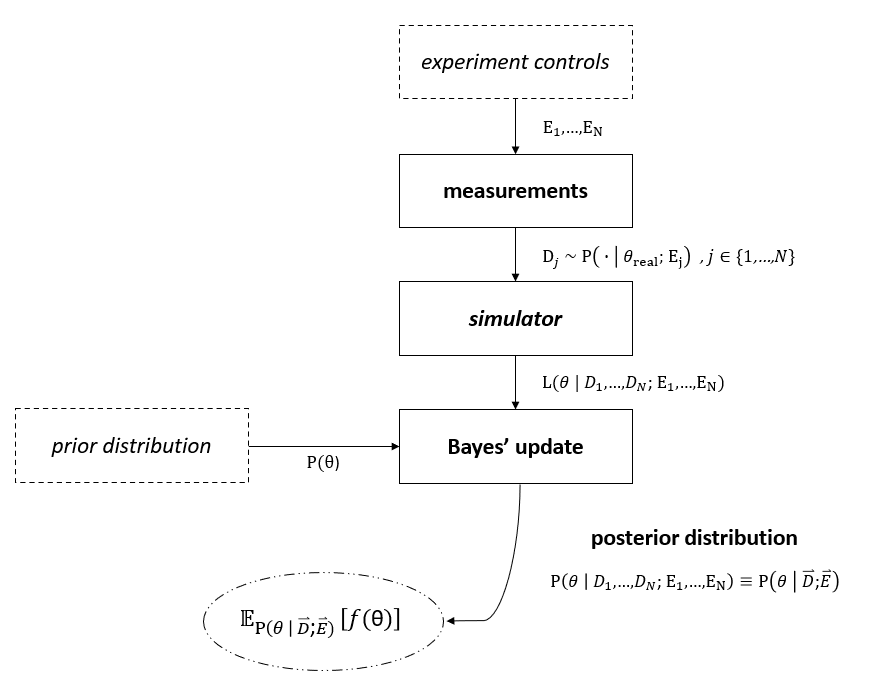 11
Bayesian Amplitude Estimation
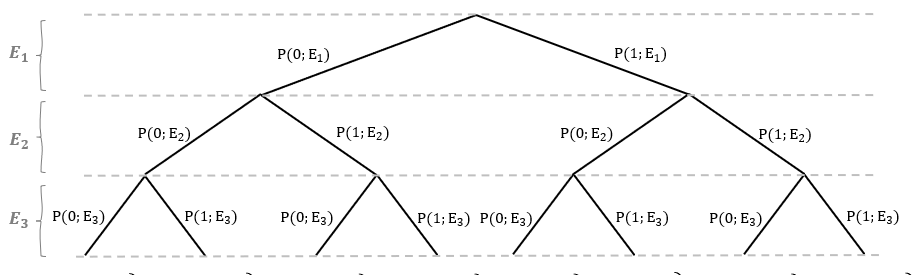 12
Bayesian Amplitude Estimation
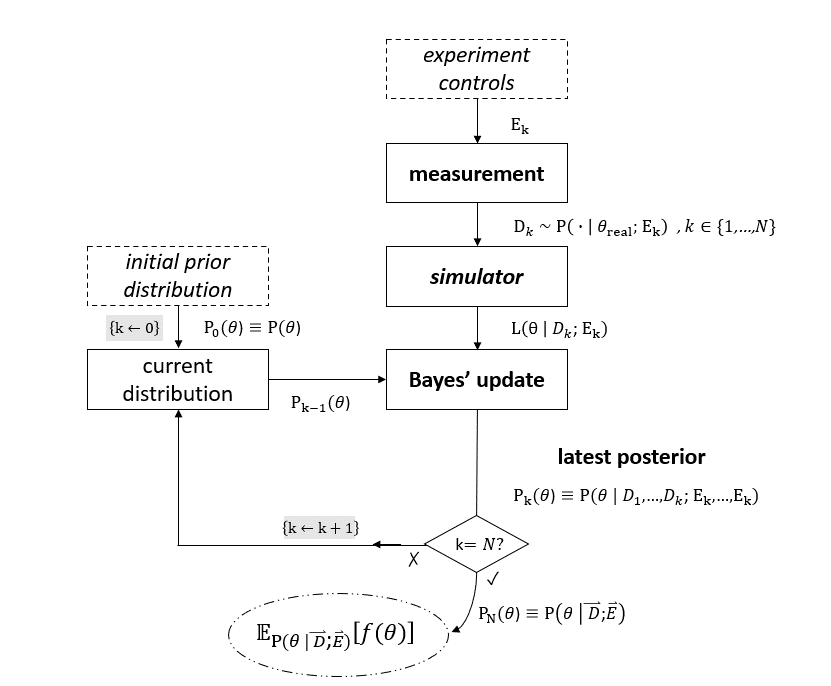 13
Bayesian Amplitude Estimation
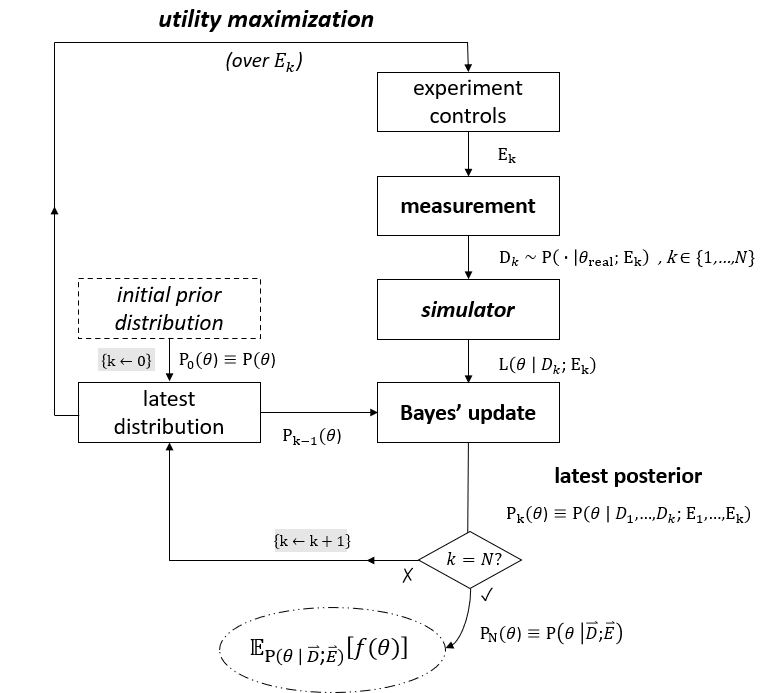 14
Bayesian Amplitude Estimation
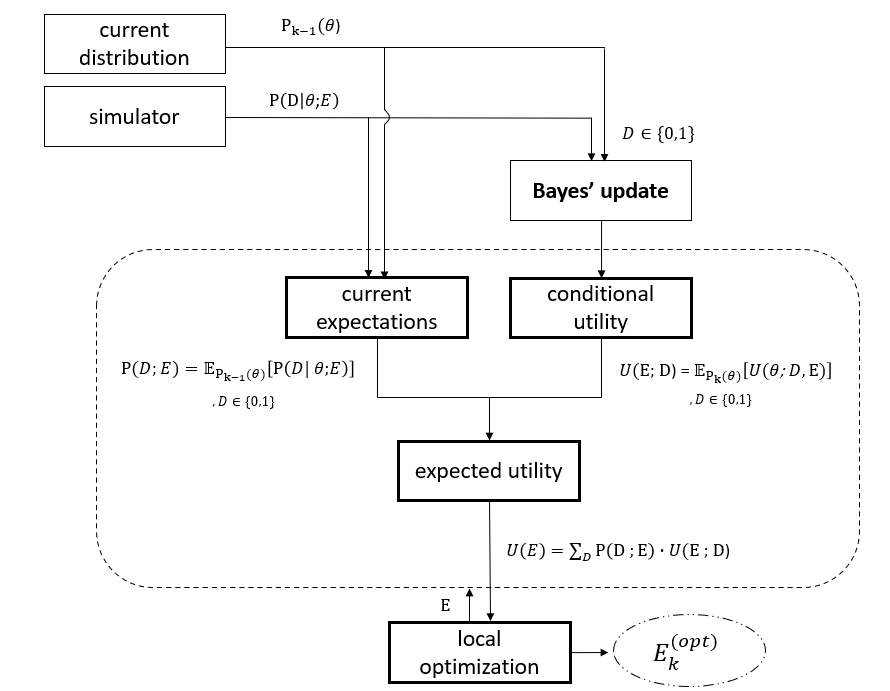 15
Bayesian Amplitude Estimation
The use of Bayesian inference does not fully determine the protocol; the optimization and representation methods employed are determinant for performance.
16
Bayesian Amplitude Estimation
We combine general, scalable and adaptive-compatible statistical methods with problem-tailored heuristics to keep the problem tractable while retaining the quantum advantage.
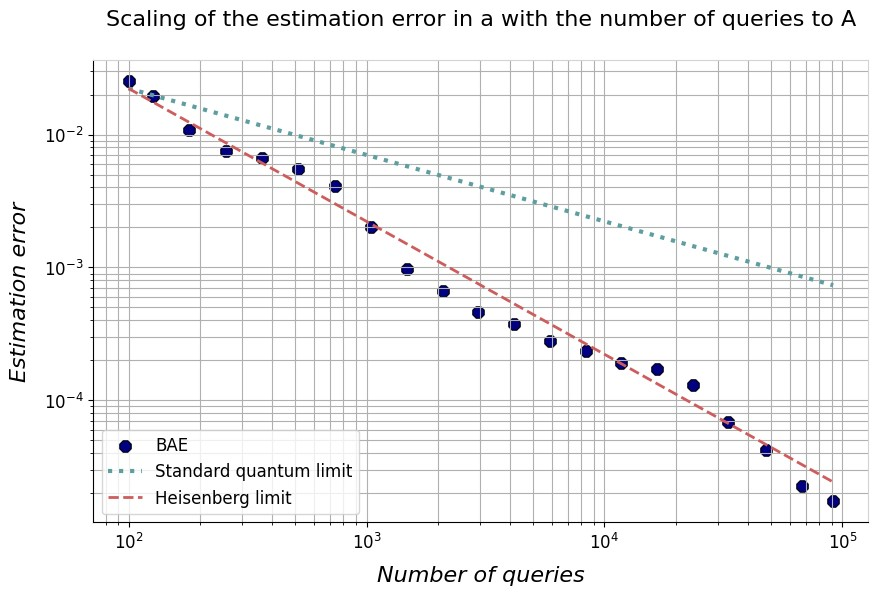 17
Comparative Results
- ideal case
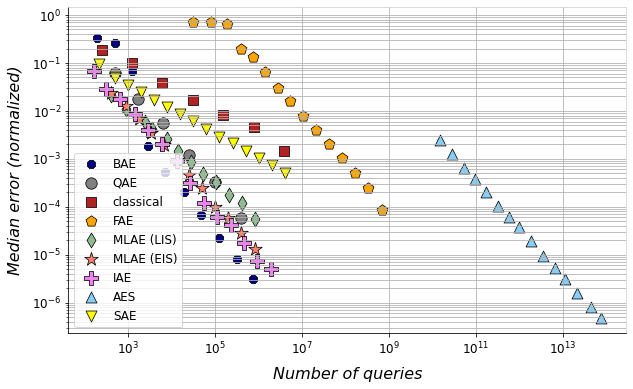 18
Comparative Results
- noisy case
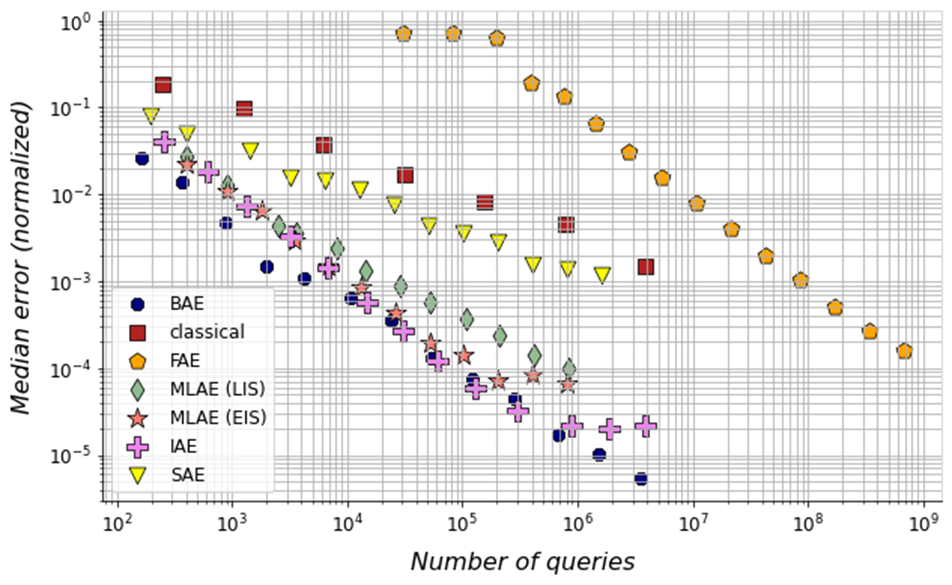 19
Key Takeaways
Our Bayesian amplitude estimation algorithm:
Achieves the Heisenberg limit;
Is highly adaptable, parallelizable and scalable;
Is capable of dealing with noise.
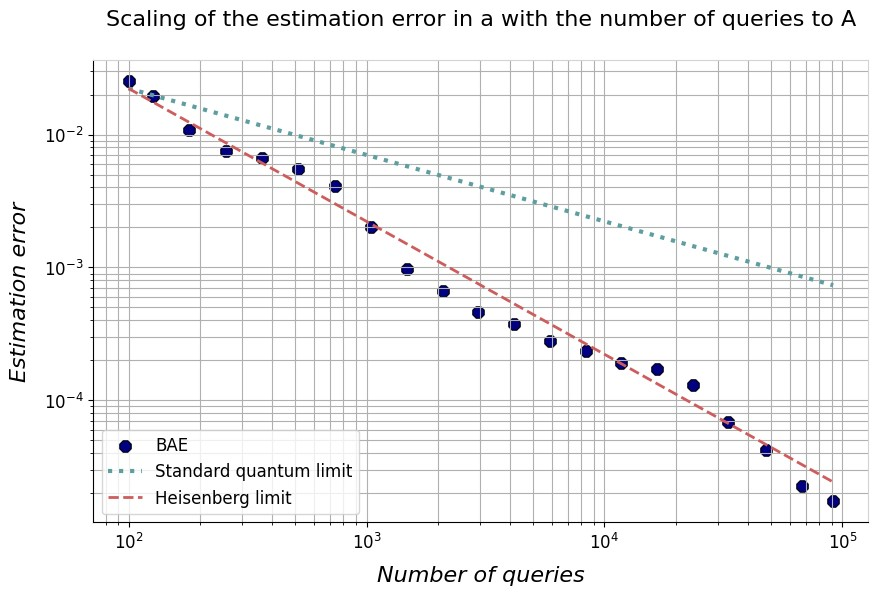 20
Thank you for your attention!
Reach me at: 
alexandra.ramoa@inl.int
21